For Teaching Staff – Before Delivering
Please DO
Please DON’T
Read through all of the content in this presentation before delivering it 
Deliver this mixed-gender setting – boys need to hear this as much as girls do!
Read through the notes under the slides for discussion guidelines when talking about common misconceptions 
Encourage students to work through their own preconceptions/misconceptions – use phrases like ‘why do you think that…?’. By talking it through, students will often see the flaws in their own prejudgments
Assume that everyone who has a period is a woman, trans and non-binary people have periods too. Use the terms ‘people’ and ‘menstruators’ to be inclusive
Let Periods Flow
[Speaker Notes: Campaign name?]
Talking about Periods
In pairs: pick three words to describe periods
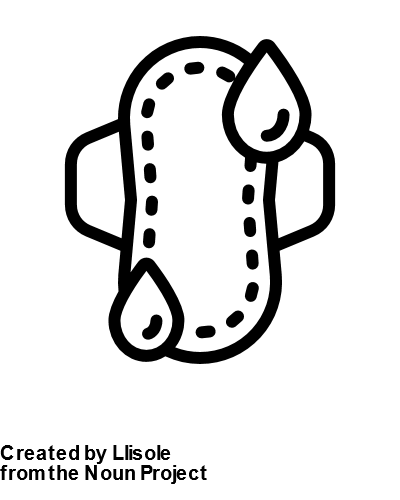 [Speaker Notes: Give students space to express stereotypes and misconceptions – we will come back to the chosen words at the end of the session and re-evaluate them]
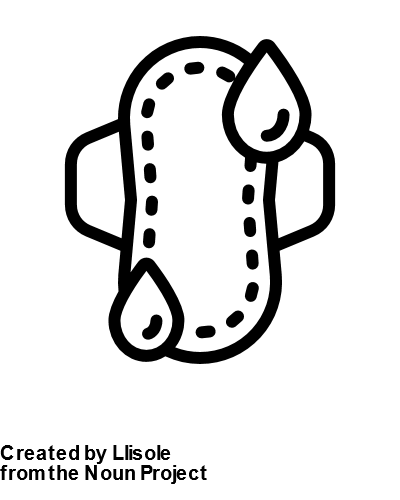 Agree or Disagree?
Task: come up to the front and place yourself along the line according to how much you agree/disagree
Make sure you use the sentence starters to develop your opinion!
‘Period’ is a rude word
Disagree
Agree
Sentence starters
I agree/disagree because… 
I understand that… however…
It is undeniable that… 
I chose this position because… For example…
[Speaker Notes: No, it isn’t! 
Historically, we have used different euphemisms to describe periods (e.g. ‘Time of the Month’ ‘Aunt Flo’ ‘on the rag’) but these simply reinforce the idea that a period is something to be ashamed of/embarrassed about, and that people who are menstruating are somehow ‘dirty’. ‘Period’ is an accurate, technical term. Using it can help to break the taboo around periods.]
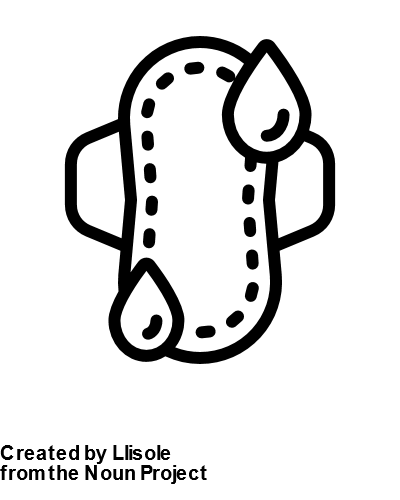 Agree or Disagree?
Task: come up to the front and place yourself along the line according to how much you agree/disagree
Make sure you use the sentence starters to develop your opinion!
Somone on their period is always moody
Disagree
Agree
Sentence starters
I agree/disagree because… 
I understand that… however…
It is undeniable that… 
I chose this position because… For example…
[Speaker Notes: PMS (Pre-Menstrual Syndrome) is a real medical condition, which affects many people before and after their periods, and can disrupt their daily lives. It can result in symptoms such as mood swings, tiredness and headaches. It affects different people in different ways.
PMS is not a sign of weakness. Nor should we devalue or dismiss the emotions of someone who is experiencing PMS. 
Still very little is known about PMS – arguably a result of historically little investment into women’s healthcare.]
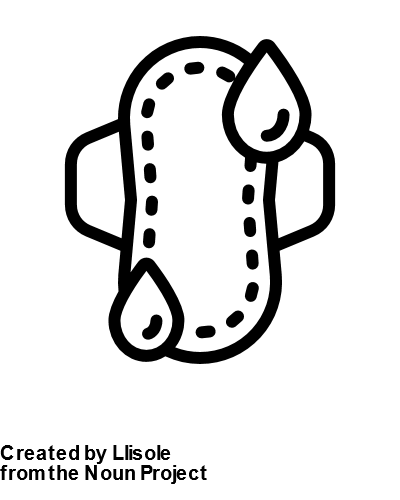 Agree or Disagree?
Task: come up to the front and place yourself along the line according to how much you agree/disagree
Make sure you use the sentence starters to develop your opinion!
People on their periods can’t do sport
Disagree
Agree
Sentence starters
I agree/disagree because… 
I understand that… however…
It is undeniable that… 
I chose this position because… For example…
[Speaker Notes: They absolutely can! 
In fact, doing physical activity can reduce period pains 
Period products such as tampons and menstrual cups can help you to manage your period during activities such as swimming]
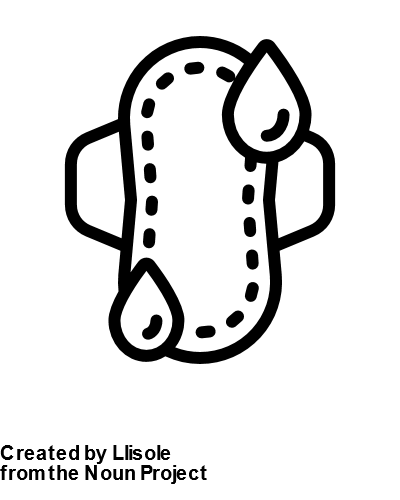 Agree or Disagree?
Task: come up to the front and place yourself along the line according to how much you agree/disagree
Make sure you use the sentence starters to develop your opinion!
Making fun of periods is funny
Disagree
Agree
Sentence starters
I agree/disagree because… 
I understand that… however…
It is undeniable that… 
I chose this position because… For example…
[Speaker Notes: No! Mocking periods reinforces a culture of shame and embarrassment around periods which – in turn – can result in low self-esteem.]
The Video
https://www.youtube.com/watch?v=oNKNKiN_cOQ
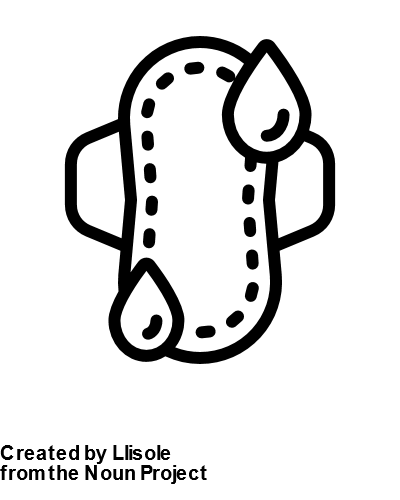 Quick Quiz: True or False?
Periods usually happen once a year
‘Period’ and ‘Menstruation’ are the same thing 
Mood swings are part of period symptoms 
It’s OK to talk about periods
Period products are always free
FALSE
TRUE
TRUE
TRUE
FALSE
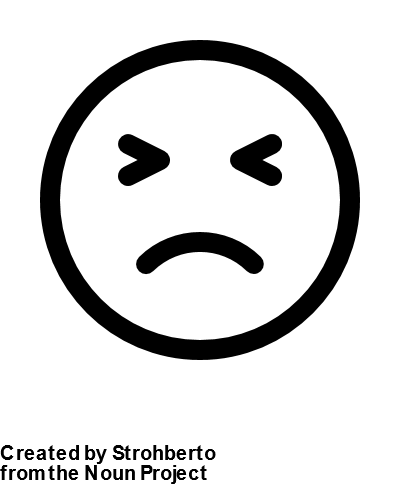 Negative Ideas about Periods
Task: Together, fill in the speech bubbles with some negative ideas that people a lot of people might have about periods 
The first one has been done for you
“Periods are not really that painful”
...
...
...
Stretch and challenge:
How might these ideas make someone with a period feel?
[Speaker Notes: Some ideas on the next page

Stretch and challenge – might make people feel ashamed and upset about their periods]
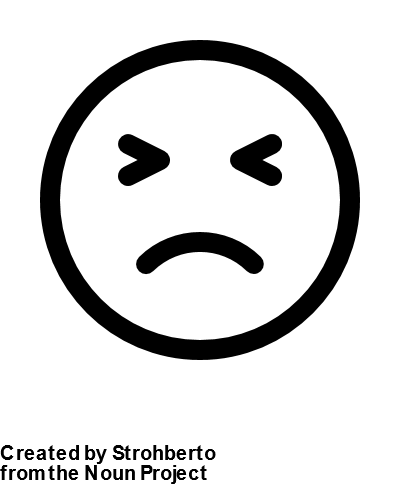 Negative Ideas about Periods
Task: Together, fill in the speech bubbles with some negative ideas that people a lot of people might have about periods
“Periods are not really that painful”
“Periods are dirty or unclean”
“A period should be kept secret”
“People should pay for period products”
These negative attitudes and ideas could make people feel ashamed and upset about their periods. 
It might also make it difficult for them to access the period products they need
Supporting Others
Discuss:
Create a list – what might be kind to do if someone you know is having a period? 

E.g. avoiding unkind language, such as calling someone on their period ‘crazy’ or ‘dirty’
Some Ideas…
Listen to how people want you to help them
Stand up for others – challenge unkind talk about periods when you hear it, even from your friends 
Understand that different people experience periods differently – some are more painful than others!
[Speaker Notes: Educate yourself – learn about menstruation and its side effects 
Be sensitive to menstruators’ pain and try to understand that different people experience periods very differently – some periods are much more painful than others! 
Offer emotional support
Stand up for others – challenge negative talk about periods when you hear it]
What have you Learnt?
Think back to the three words you picked to describe periods at the beginning of the session
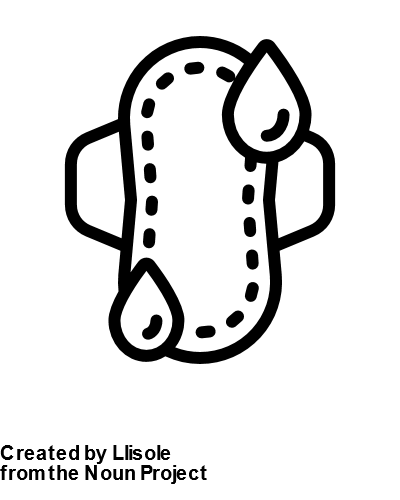 Would you change any of those words now? 
What would you change them to? 
Why?